Configuring Lawson for LDAP Signing
Step-by-step Guide for Lawson and Landmark

Desi Houze
Sr. Technical Consultant 
Nogalis, Inc
LDAPS Configuration
Prerequisites
Install LDAP Certificate for LSF and Landmark
Update LSF to use LDAPS
Update Landmark to use LDAPS
Update IFS Configuration
Prerequisites
SSL certificate for the AD LDS server with the 
Private key (.pfx) included
SAN (Subject Alternate Name)
Can be an existing cert
ssoconfig password
LDAP Bind password
LDAPS Port (typically 636 or 3269)
636 is the standard SSL, 3269 is the Global Catalog Port
Global Catalog is preferred when the LDAP servers support it
LDAP Cert – AD LDS
Only for AD LDS host
Identify which service is your AD LDS service



Import Cert
“Service Account”






Export Base-64 cert
Base-64 encoded X.509 (extension .cer)
Used for OS Java and WebSphere java updates
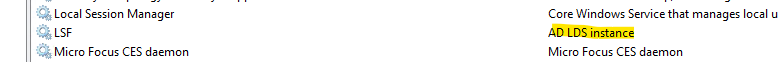 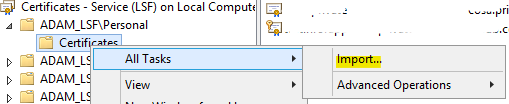 LDAP Cert – AD LDS Permissions
Grant permissions on Cert container
“certutil -store MY’





C:\ProgramData\Microsoft\Crypto\RSA\MachineKeys
Or C:\Documents and Settings\All Users\Application Data\Microsoft\Crypto\RSA\MachineKeys 
or C:\Documents and Settings\All Users\Application Data\Microsoft\Crypto\Keys 
Read and Read & Execute 
Directory
Unique Container file
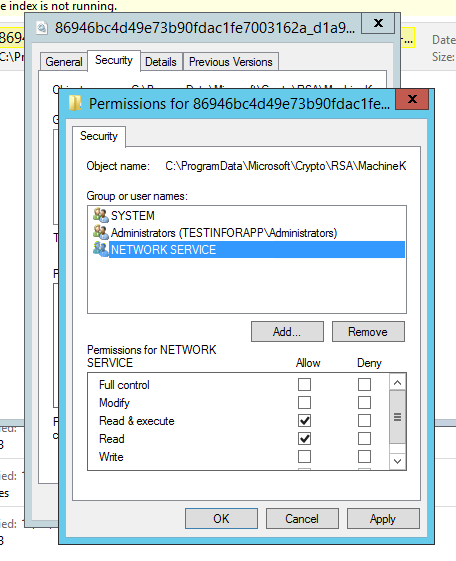 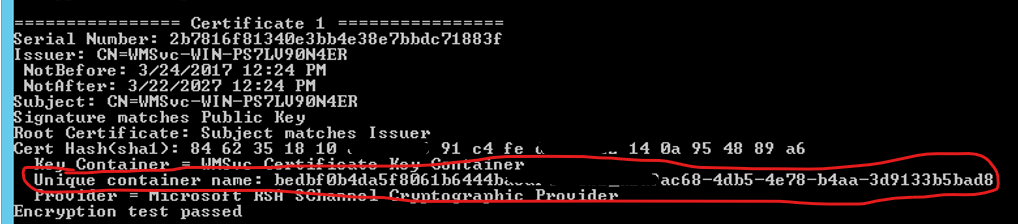 LDAP Cert – AD LDS Smoke Test
ldp.exe
Server FQDN 
LDAP SSL port
Check SSL
Verify connection to LDAP
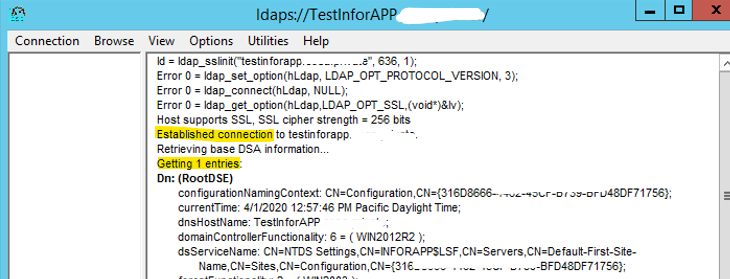 LDAP Cert - WebSphere
Security > SSL certificate and key management > Key stores and certificates > CellDefaultTrustStore > Signer certificates
Click the Retrieve from port button.
Host: adldshost.company.com
Port: your company’s LDAPS port
Alias: choose a meaningful name for the cert
Click Retrieve signer information.
Click OK & save changes
Perform the same steps for the 
	NodeDefaultTrustStore
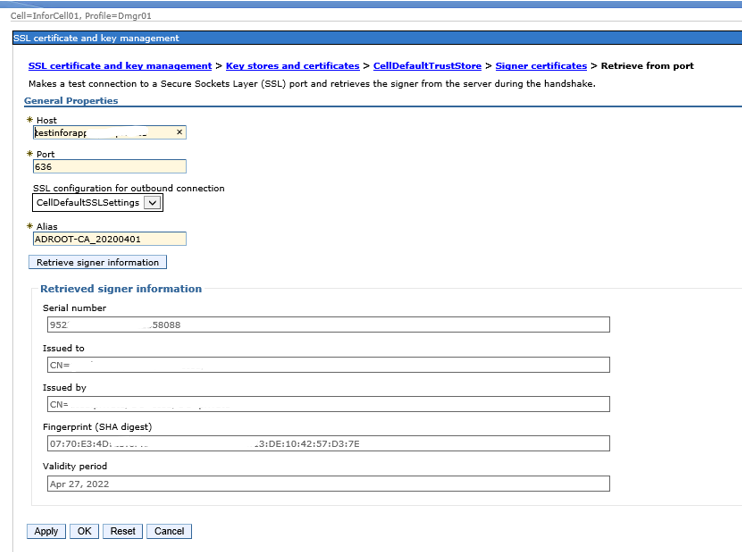 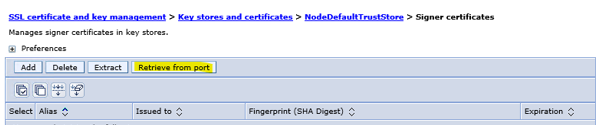 LDAP Cert – OS Java
Lawson and Landmark
Get your JAVA_HOME 
Back up the file(s) JAVA_HOME/jre/lib/security/cacerts
Navigate to WAS_HOME/bin and run the ikeyman.bat utility
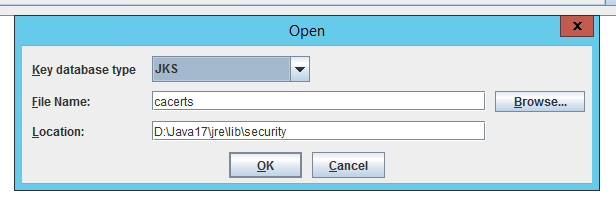 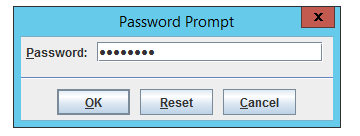 LDAP Cert – OS Java
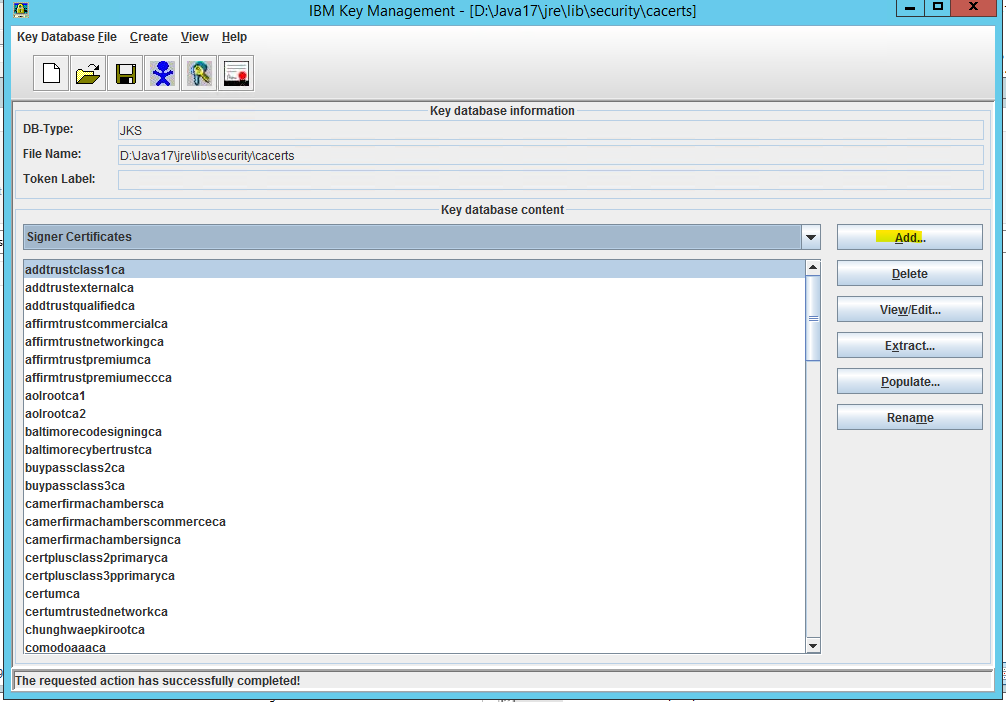 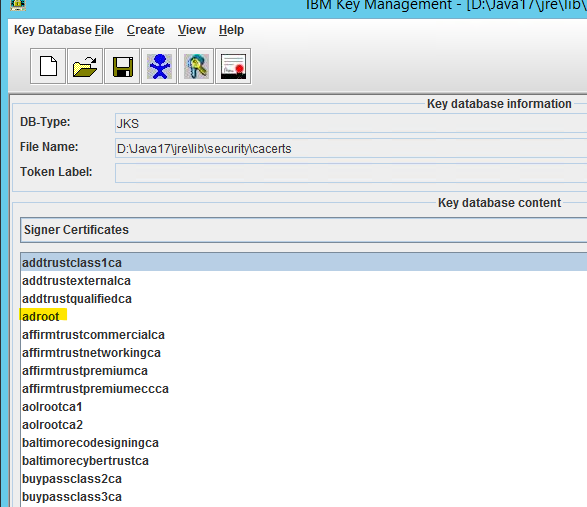 LDAP Cert – WebSphere Java
Lawson and Landmark
Get WAS_JAVA_HOME
Back up the file(s) WAS_JAVA_HOME/jre/lib/security/cacerts
Add signer certs using keytool command line utility
Get a list of the existing certs and validate using command keytool -list -keystore WAS_JAVA_HOME/lib/security/cacerts -storepass changeit > keytool_list_WS_before.out
Import the new cert using the command keytool -import -file <file path to your .cer file> -alias <meaningful name> -trustcacerts -keystore WAS_JAVA_HOME/jre/lib/security/cacerts -storepass changeit >   keytool_import_WS.out
Get the list of the existing certs and validate that the new cert was added using command keytool -list -keystore WAS_JAVA_HOME/jre/lib/security/cacerts -storepass changeit > keytool_list_WS_after.out
LDAP Cert – WebSphere Java
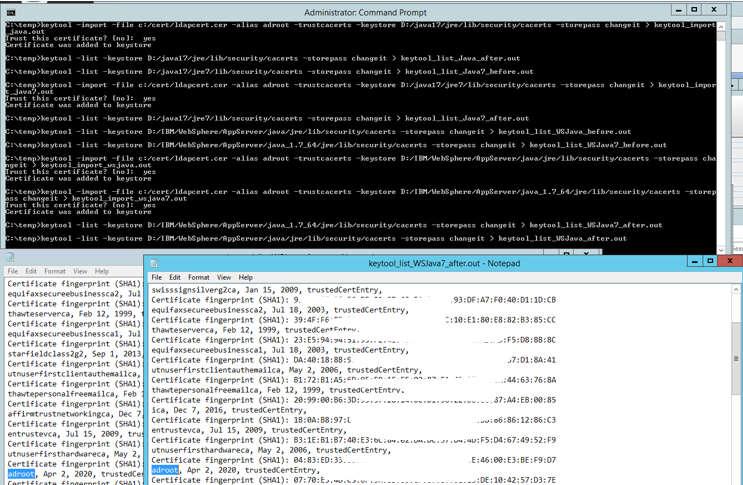 LDAPS Configuration – LSF Only
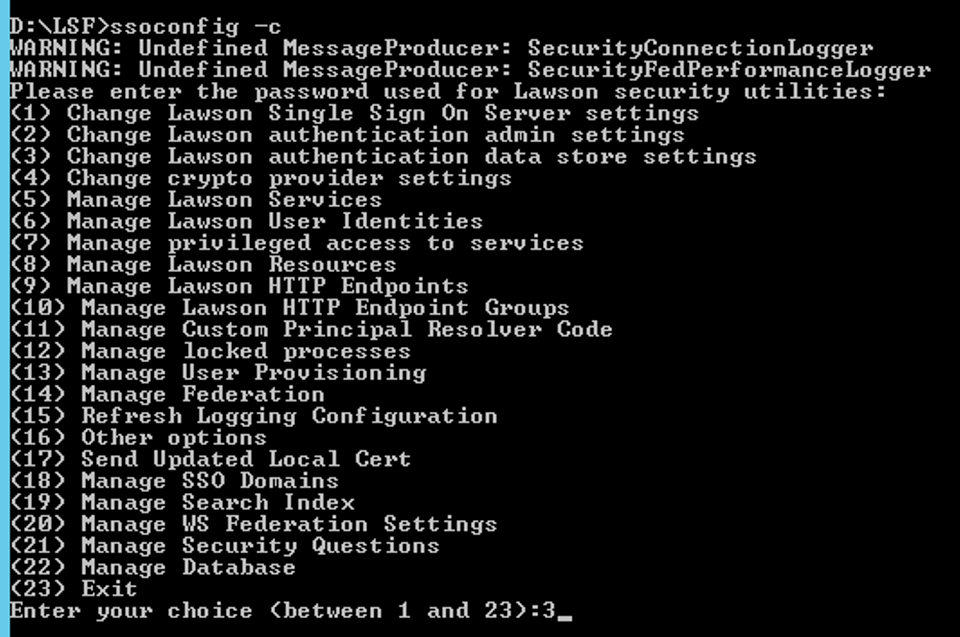 LSF only
ssoconfig - Update the “Change Lawson authentication data store settings”
Update install.cfg
LDAPPORT
LDAP_PROVIDER_URL
Reboot the LSF server
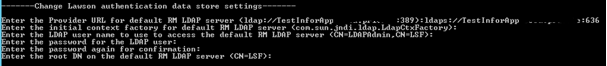 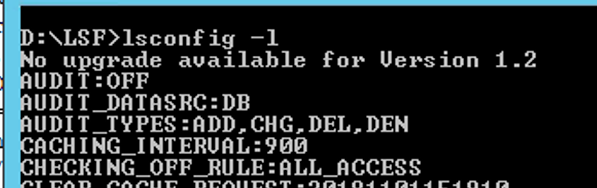 LDAP Bind Service - LSF
ssoconfig
Export your LDAP Bind Service
Update to Override = “true”
Update protocol & port on PROVIDER
ssoconfig –l to update
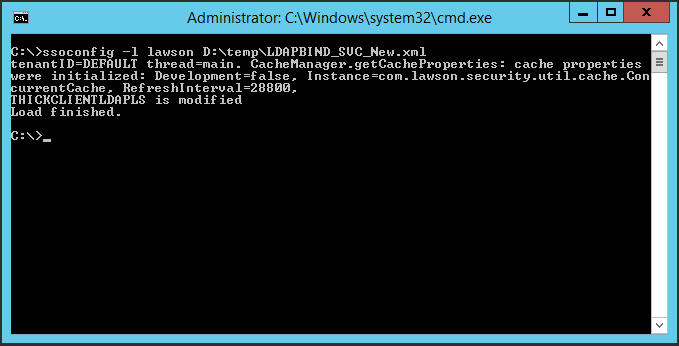 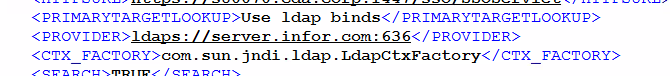 Smoke Test
Smoke Test Lawson Authentication
https://server.company.com/ssoconfig/SSOCfgInfoServlet
https://server.company.com/sso/SSOServlet
Log into Lawson
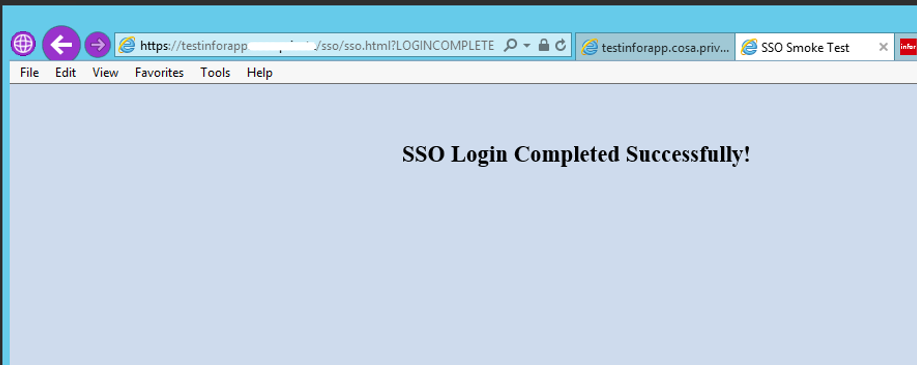 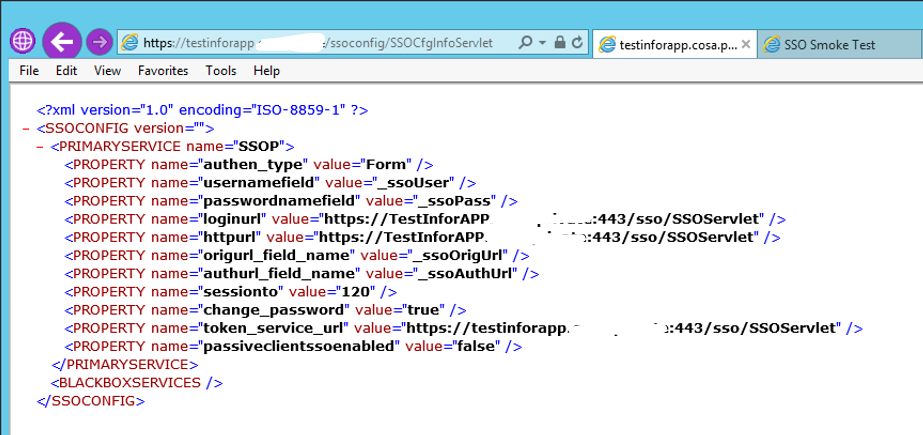 LDAP Bind Service - LMK
Rich Client > Gen
LDAP Bind Login Scheme
Update protocol & port
Restart the Landmark Server
Smoke Test
Log into Rich Client
IPA Smoke Tests
Web Run
System Command
File Access
Lawson Query/Transaction
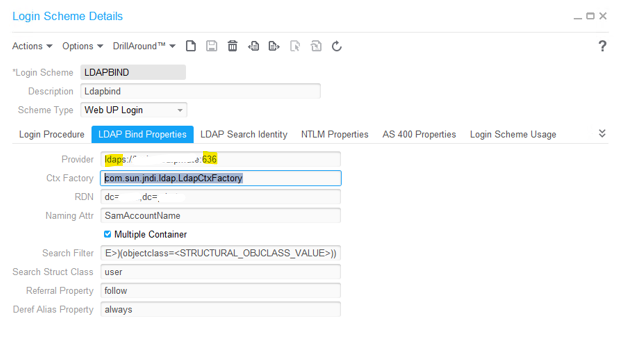 IFS
Need a cert for the AD server in Trusted Root Certificate Store
Update the AD Configuration in IFS > Configure > Parameters
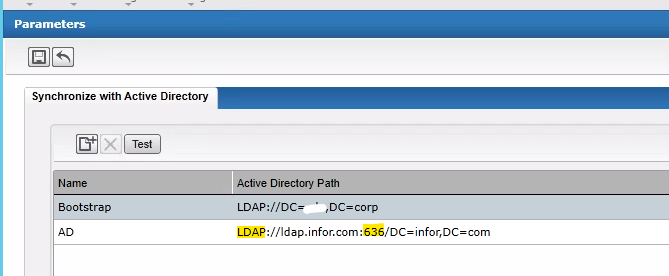 Questions?
desi@nogalis.com
tan@nogalis.com